Почемучки - 2018
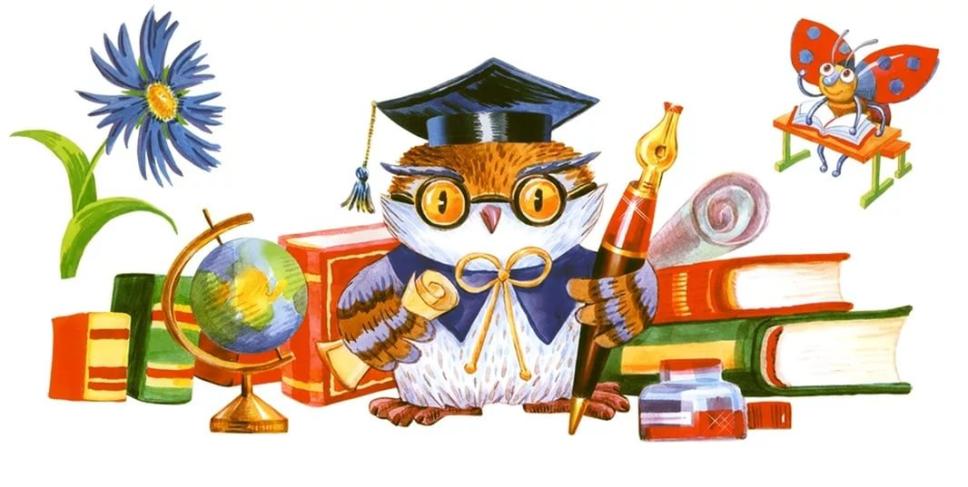 «Все профессии нужны –
 все профессии важны»
Презентацию подготовила: Рецлова М.А. – воспитатель
                                               МДОУ «Детский сад «Медвежонок»» 
                                                                 п. Озёрный
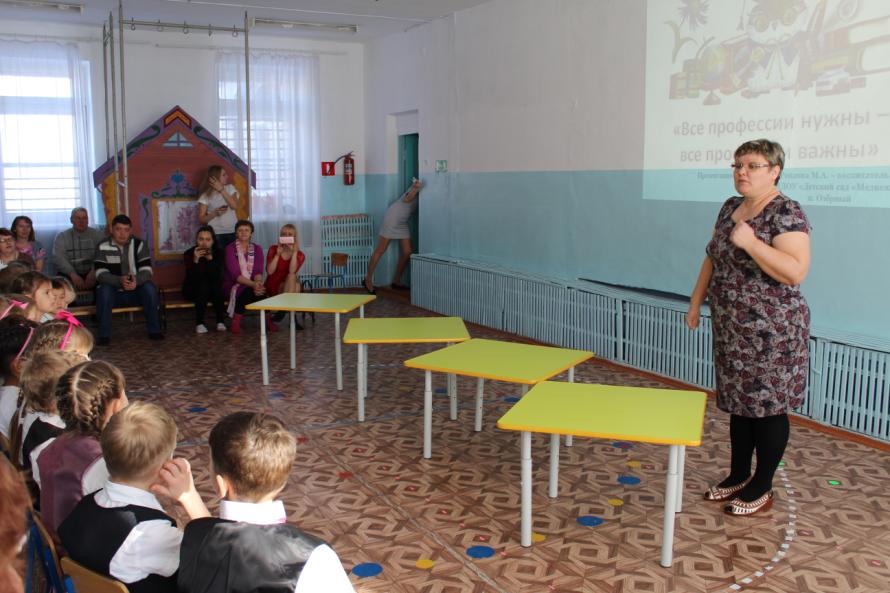 Приветствие участников и наставления, 
                                                         перед началом конкурсных заданий
Первое задание конкурса – «Пазлы» . 
Условия конкурса: по команде, дети должны собрать правильно пазлы, назвать профессию. Побеждает тот , кто быстро и правильно выполнил задание.
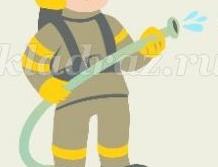 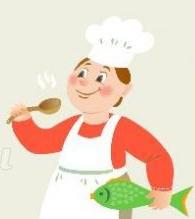 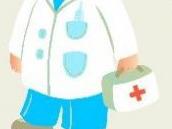 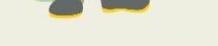 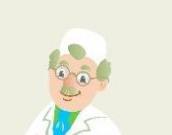 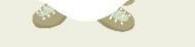 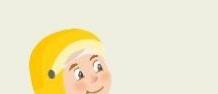 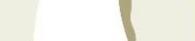 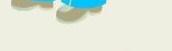 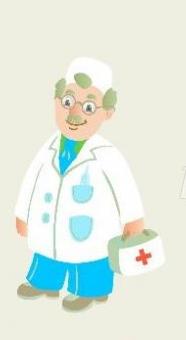 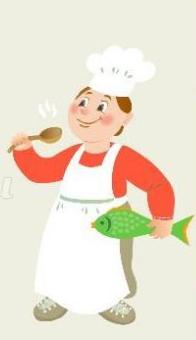 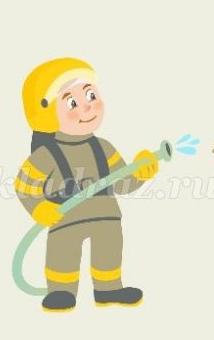 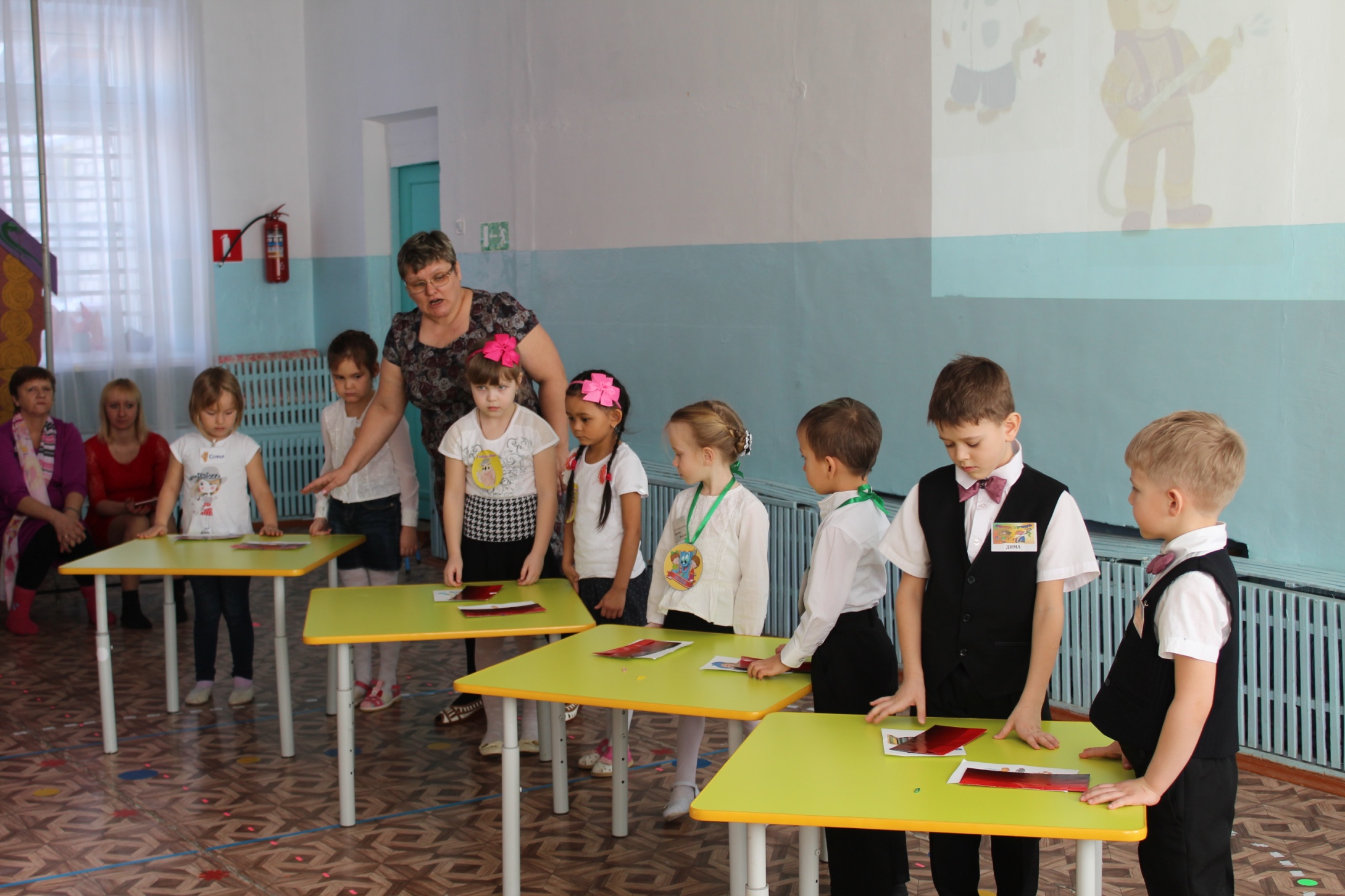 Выполнение первого задания
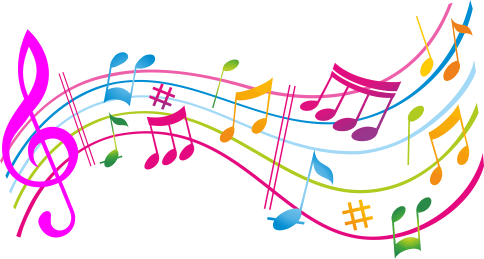 Первая музыкальная пауза 
      «Танец с платочками»
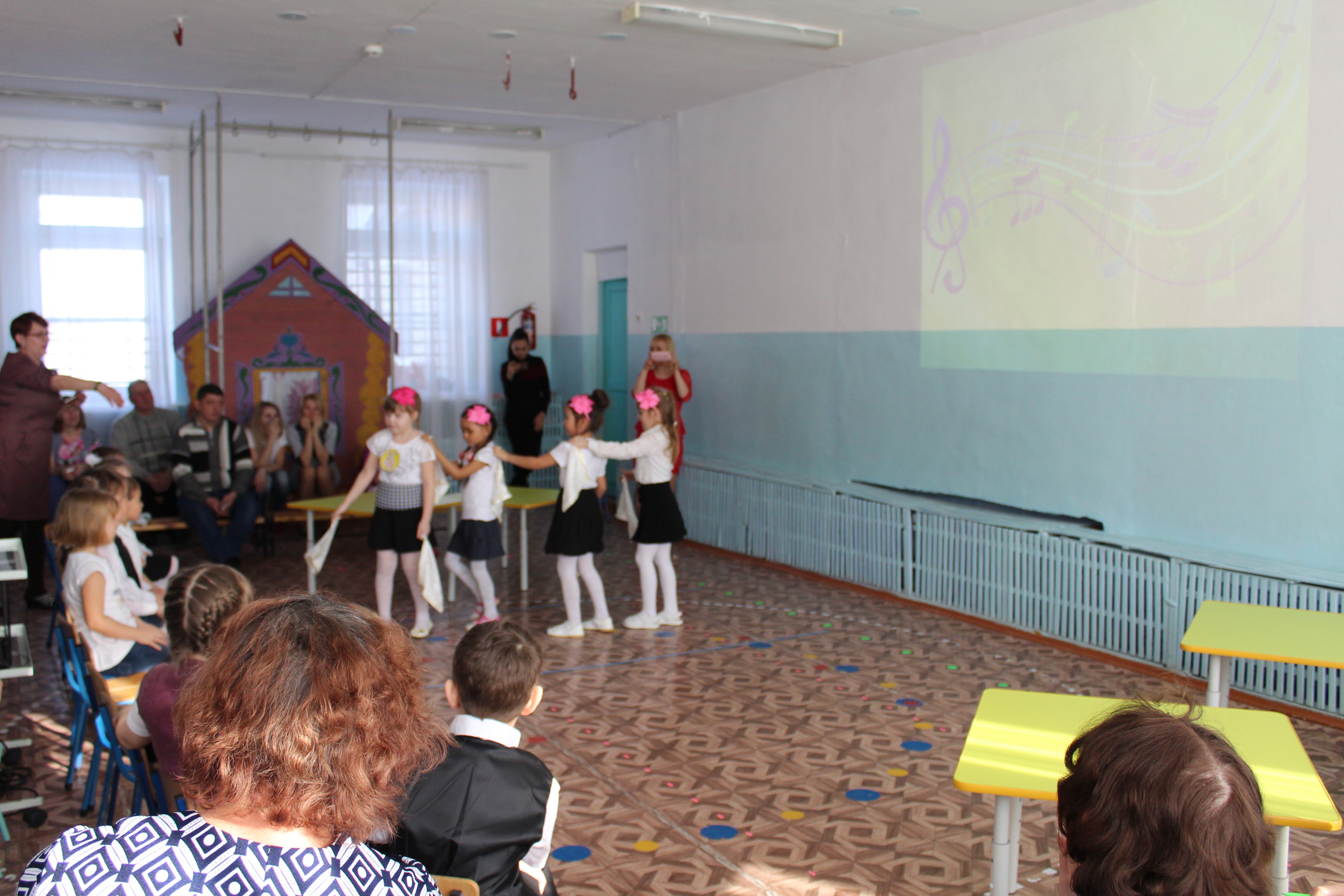 Выступала команда 
     «Любознайки»
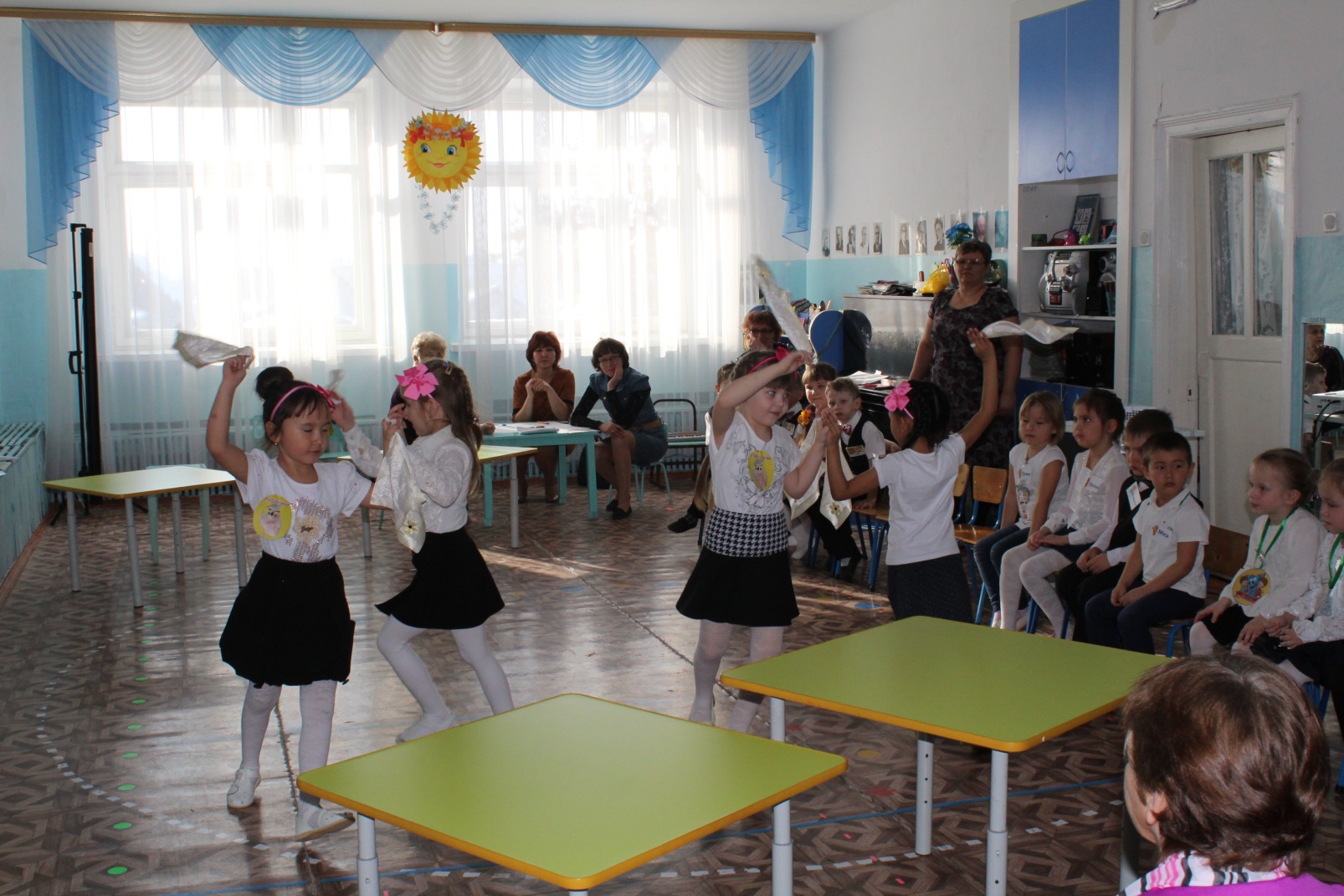 п. Новобуранное
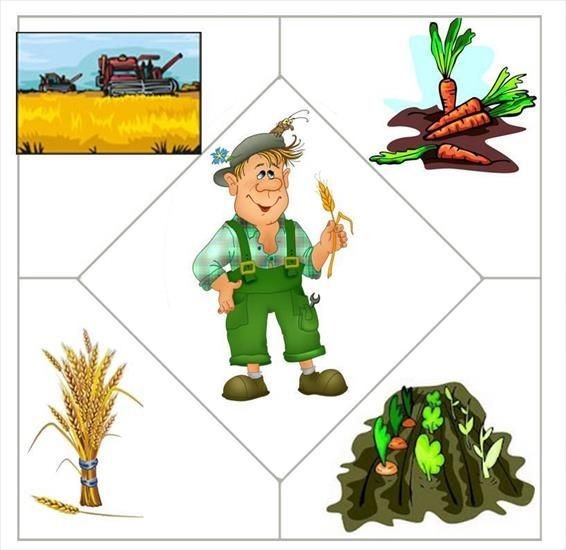 Задание №2
                         «Кому что нужно для работы?»
Условия конкурса: из набора картинок выбрать те, которые относятся  к той или иной профессии. Побеждает тот, кто быстро и правильно  выполнил задание и правильно назвал предметы-помощники.
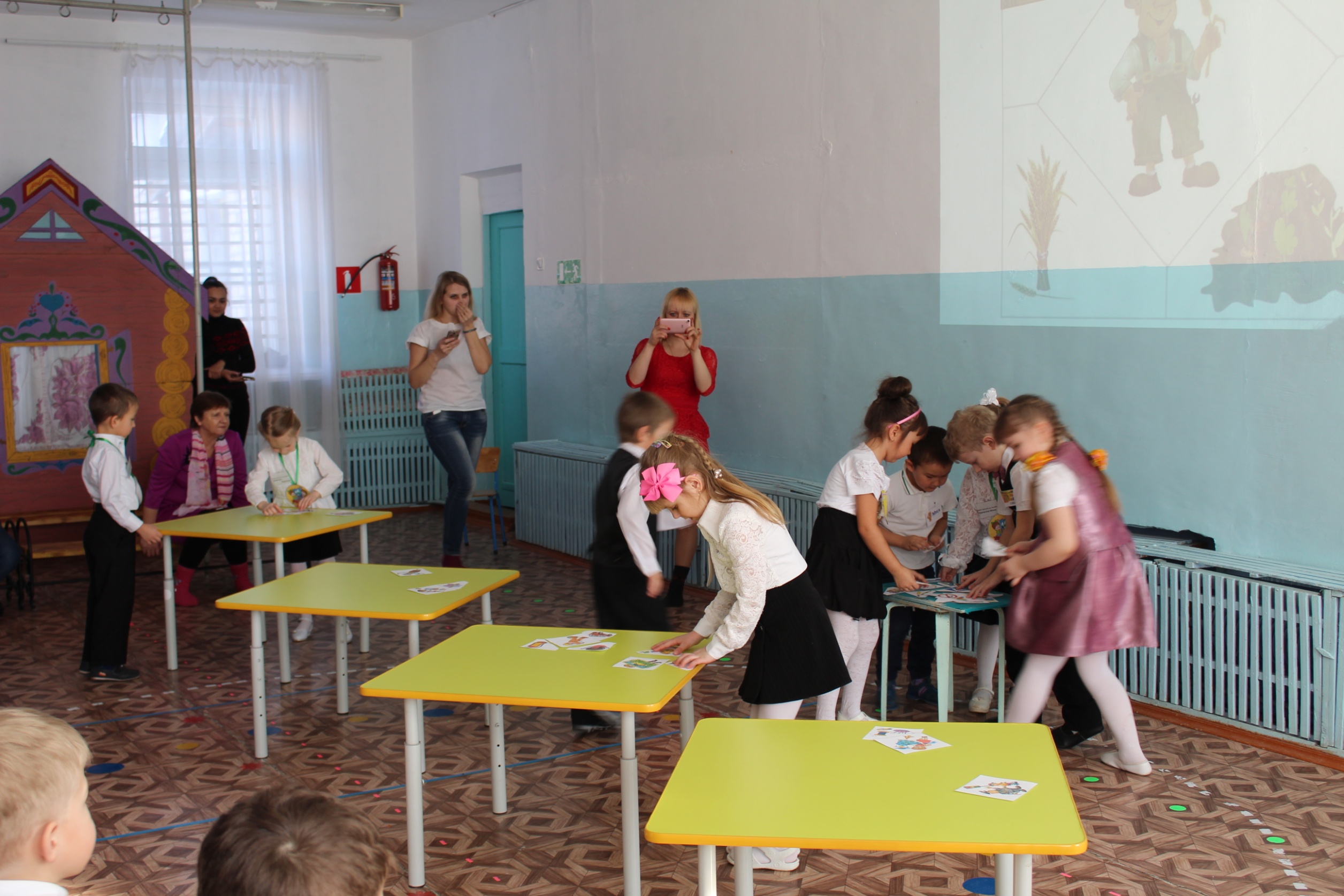 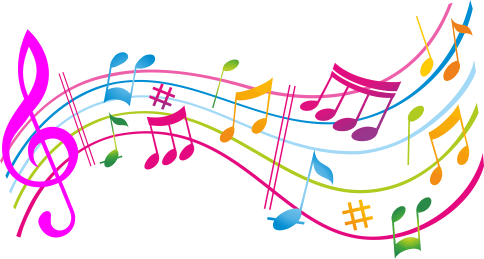 Вторая музыкальная пауза. 
                   Выступила Муслимова Оксана. 
Исполнила на пионике  мелодию «Песенка о маме»
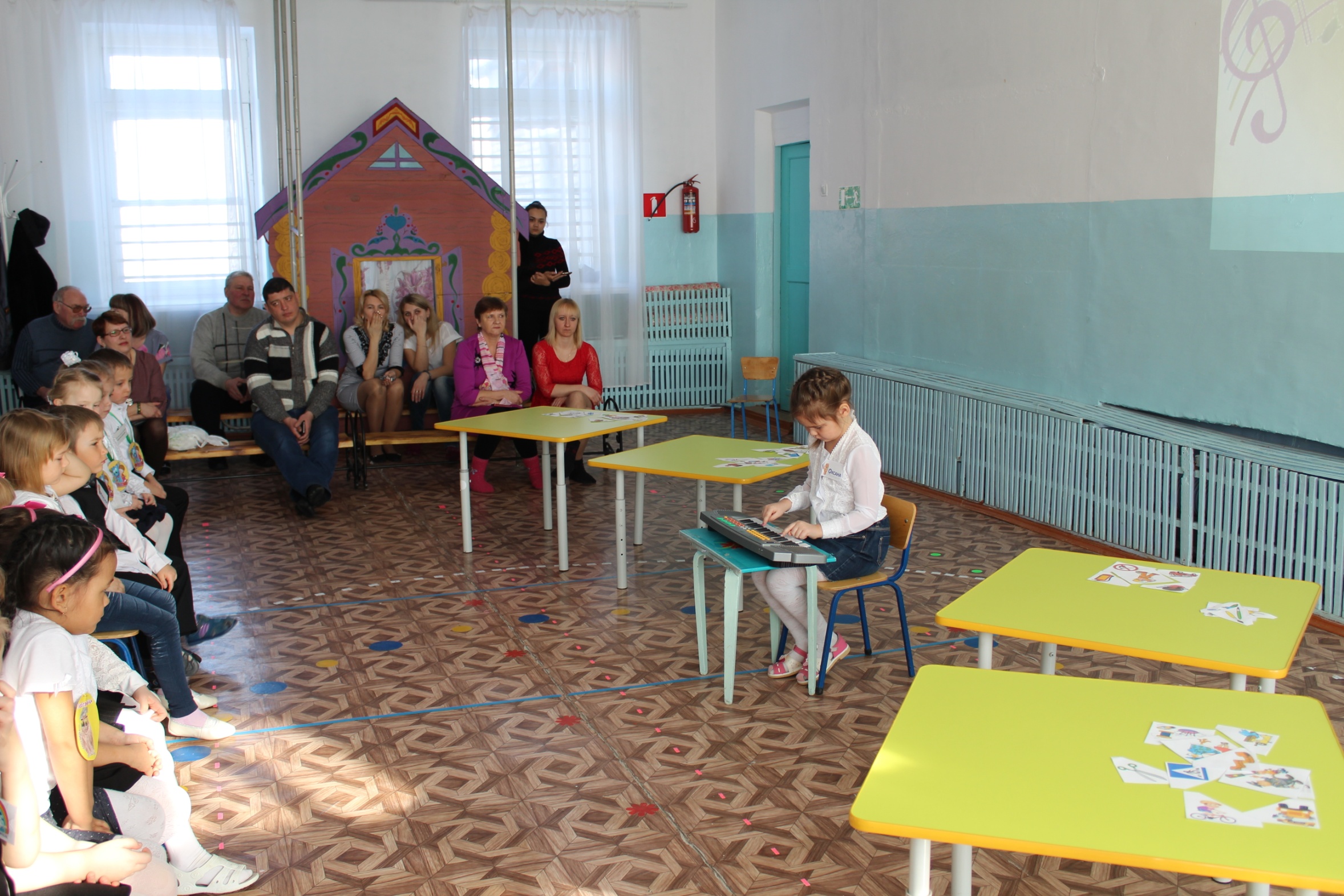 Муслимова Оксана – команда «Медвежата» п.Озерный
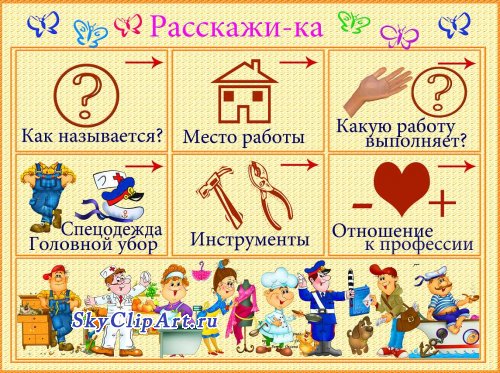 Задание №3 «Составь рассказ»
Условия конкурса: опираясь на схему - помощник составить рассказ 
                                             о заданной профессии.
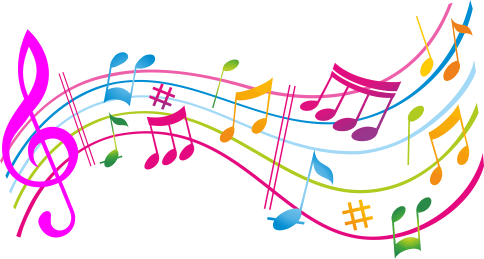 Третья музыкальная пауза. 
                      Выступил Гребенщиков Максим. 
      Исполнил на аккордеоне  мелодию «Жили у бабуси»
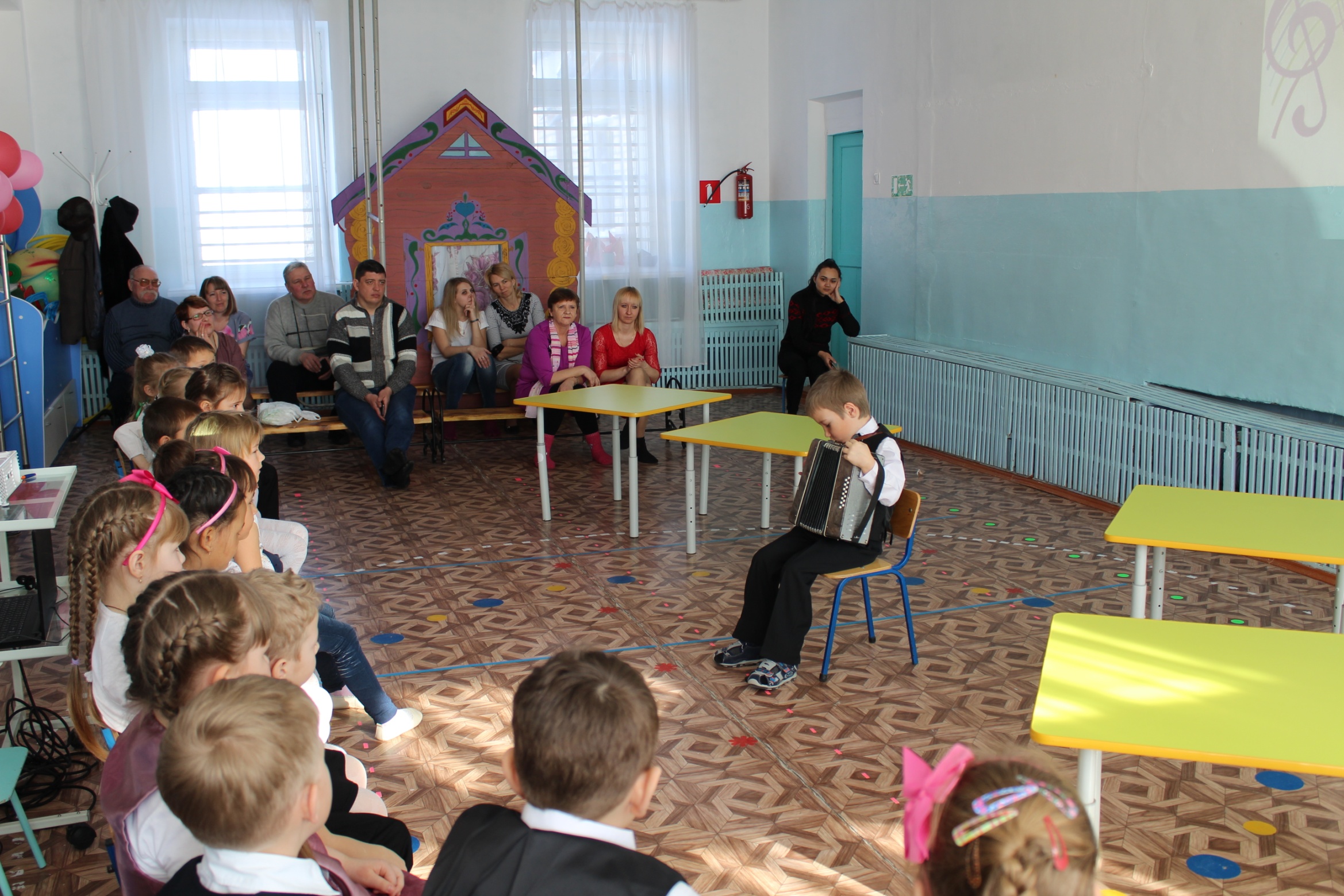 Гребенщиков Максим – команда «Медвежонок» п.Озрный
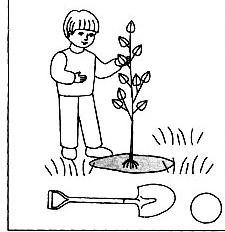 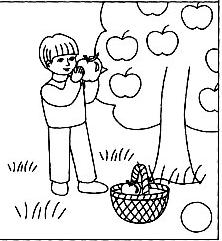 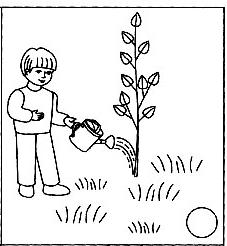 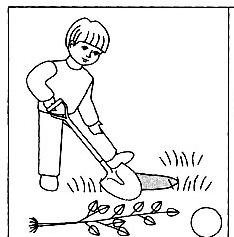 1
2
3
4
3 - 1 – 2 - 4
4 - 1 - 3 - 2
1 – 2 - 3 - 4
4 – 2 - 1 -3
Задание №4 «Определи последовательность»
Условия конкурса: определить правильную последовательность картинок, 
а затем , найти правильную последовательность цифр. Индивидуальная 
работа , не на скорость , а на правильность исполнения.
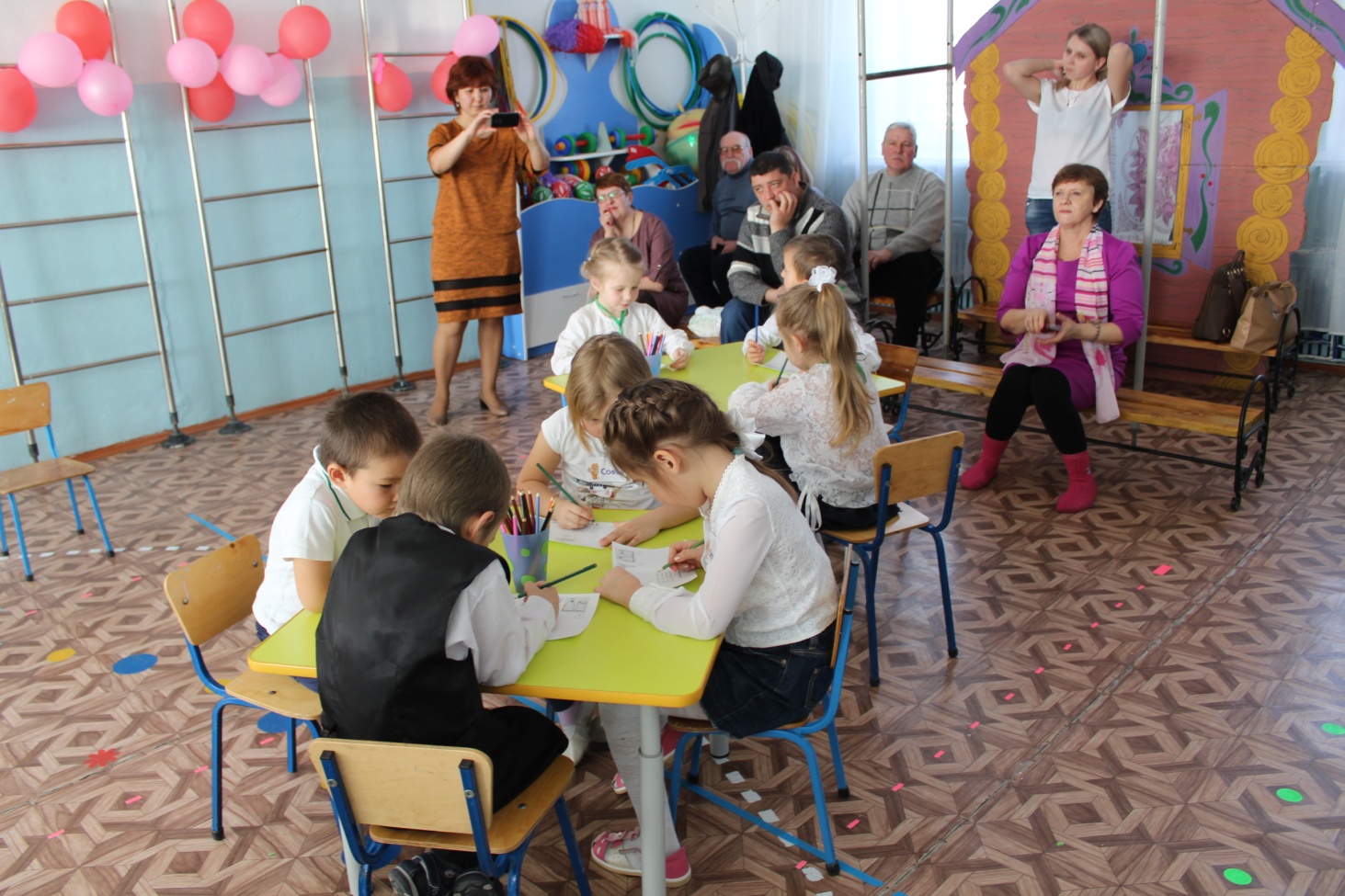 Выполнение задания № 4
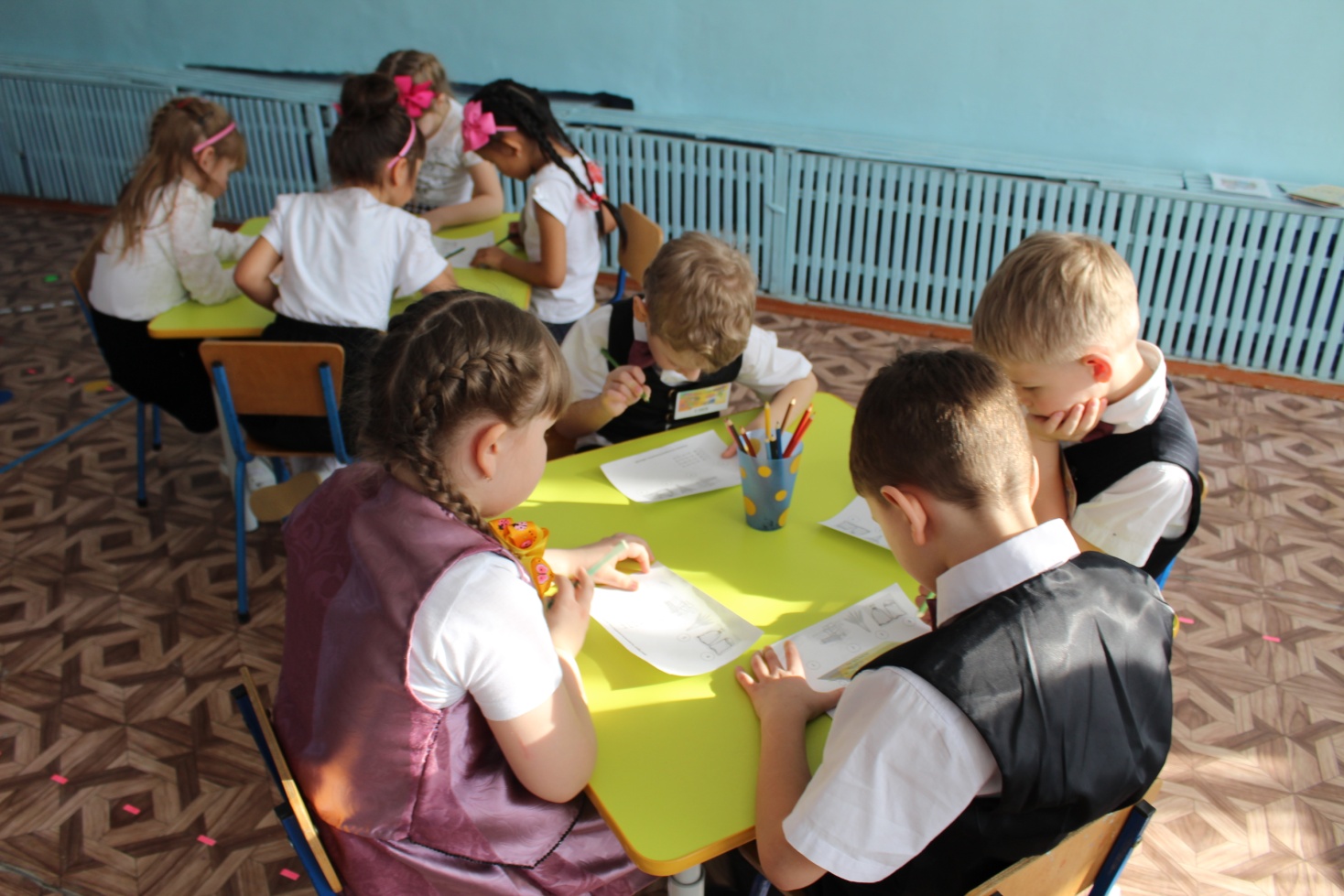 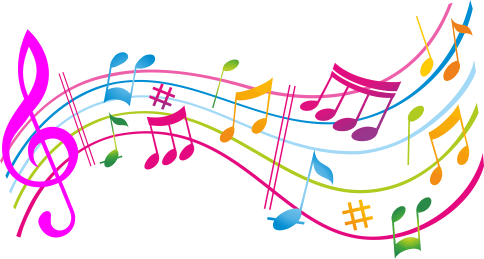 Четвертая музыкальная пауза. 
                     Группа мальчиков исполнила танец
	                   «Будущие защитники»
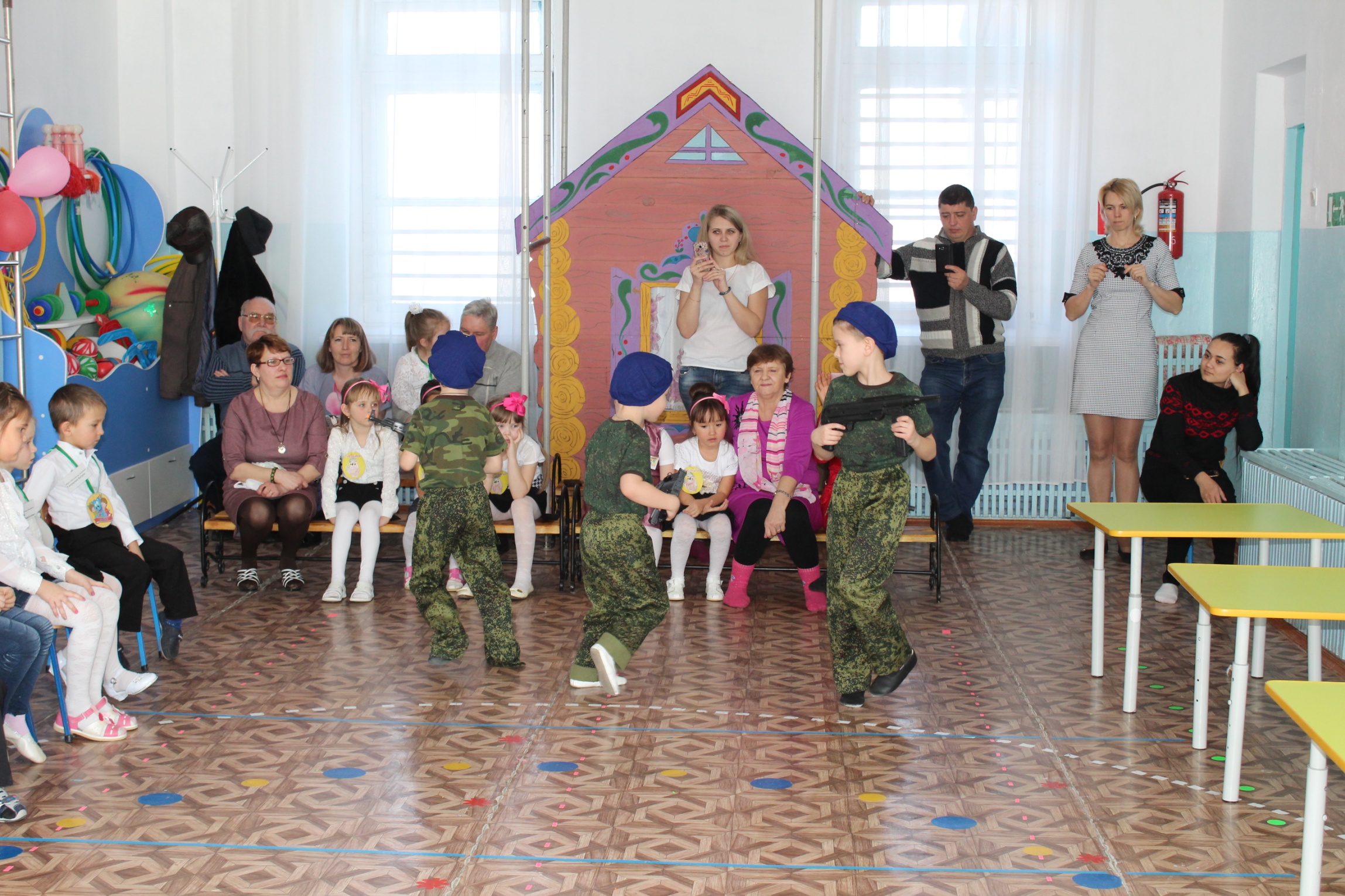 Группа мальчиков из команды «Почемучки» ст. Буранная
Награждение участников
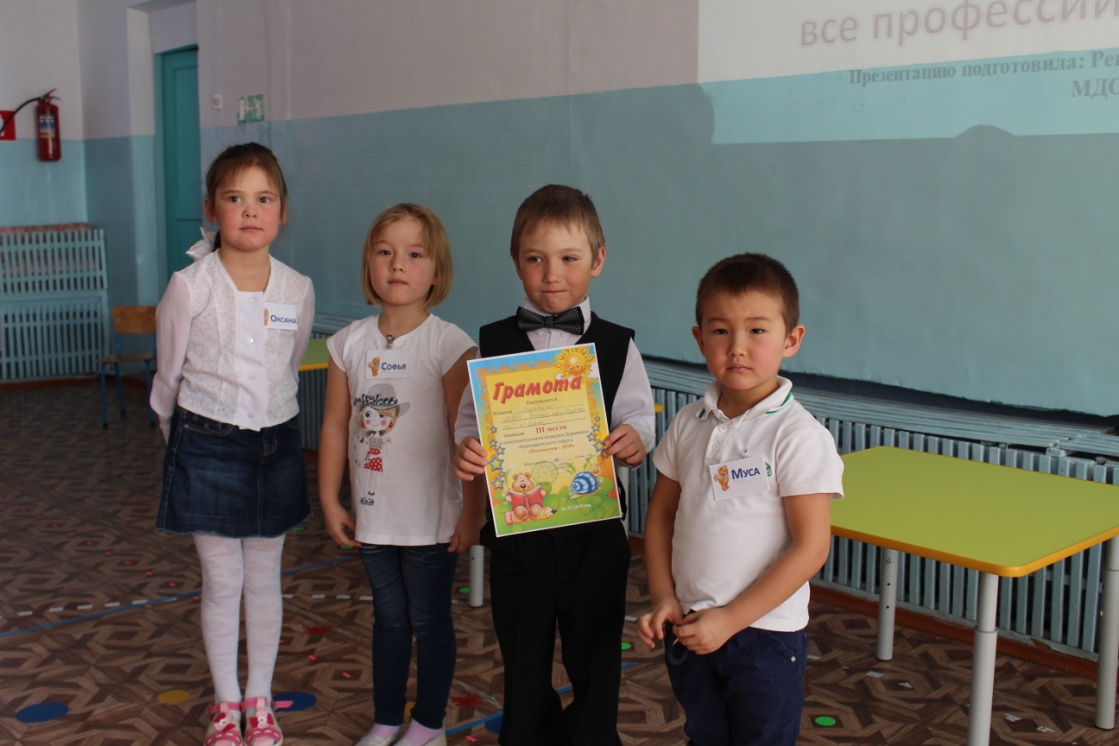 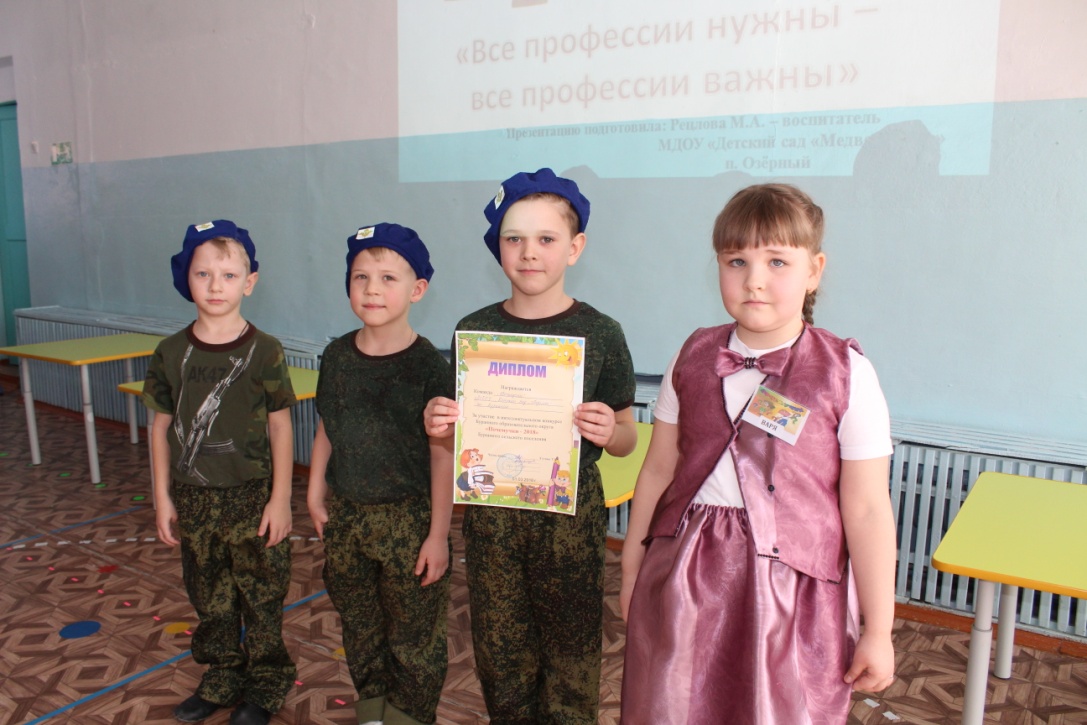 Команда «Медвежата», п.Озерный,
                     третье место
Команда «Почемучки», ст.Буранная, 
                  диплом участника
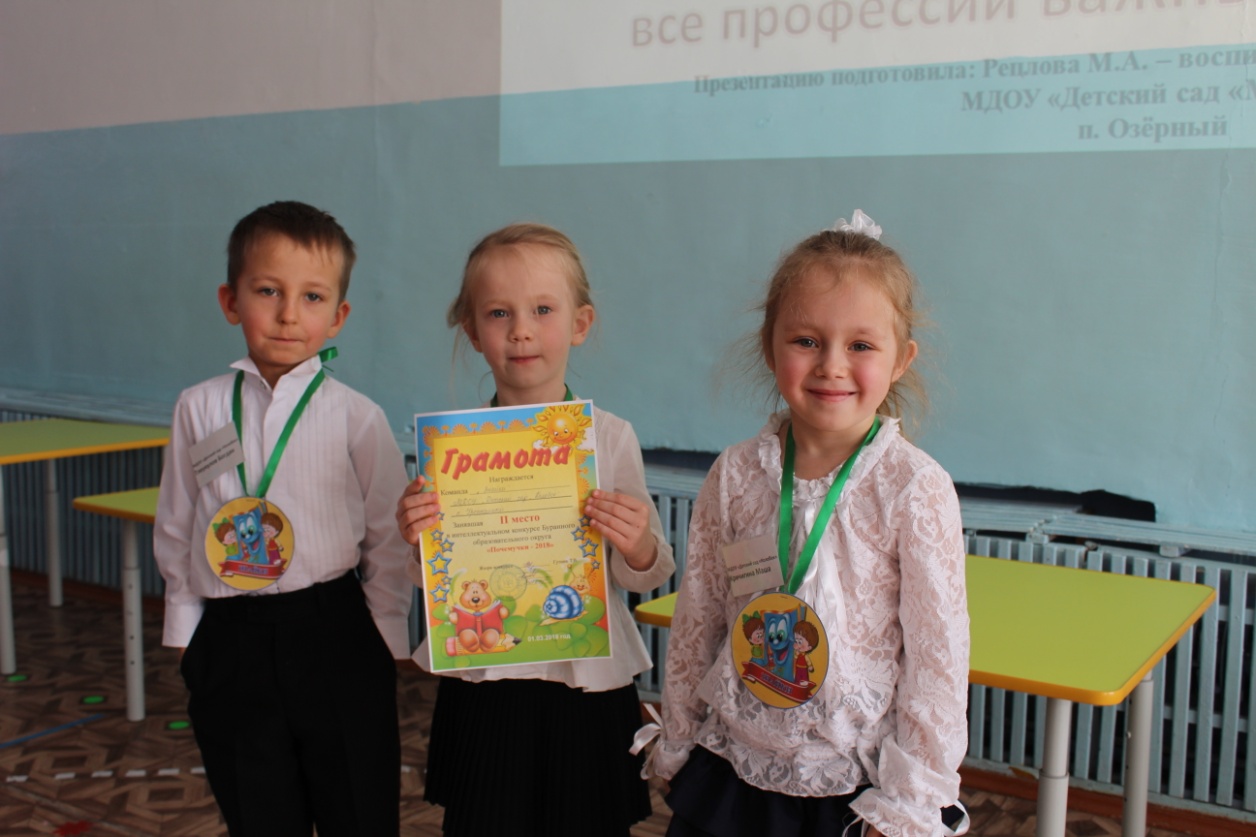 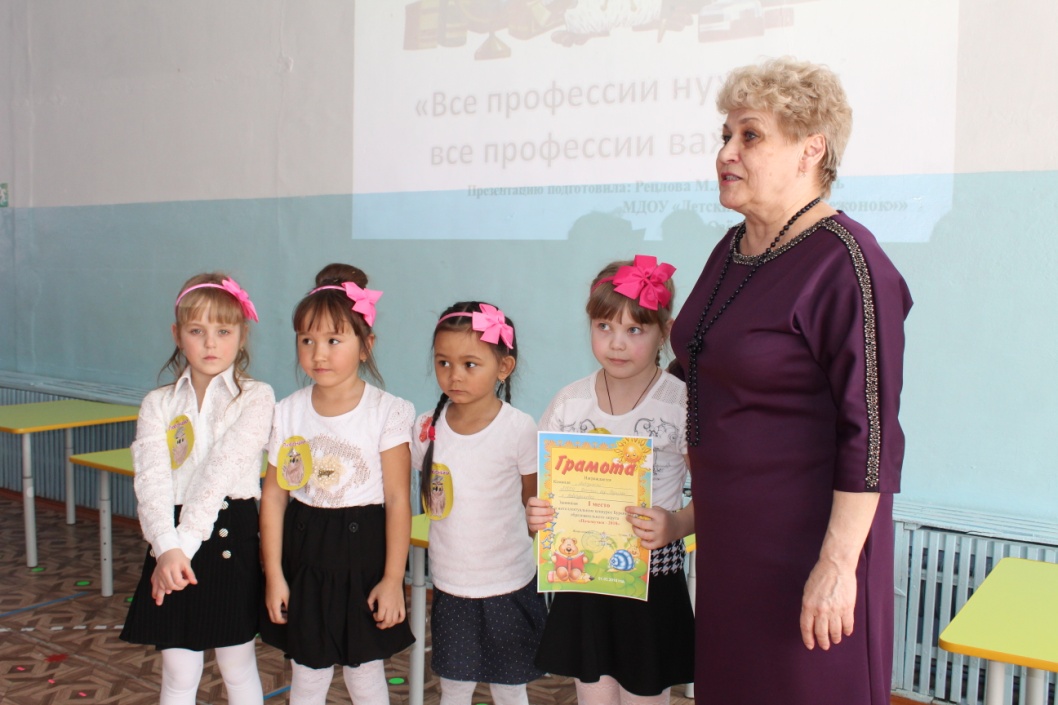 Команда «Знайки», п.Новобуранное
                  второе место
Команда «Любознайки» п.Новобурановка,
                       первое место
Фото на память.
«Почемучки - 2018»
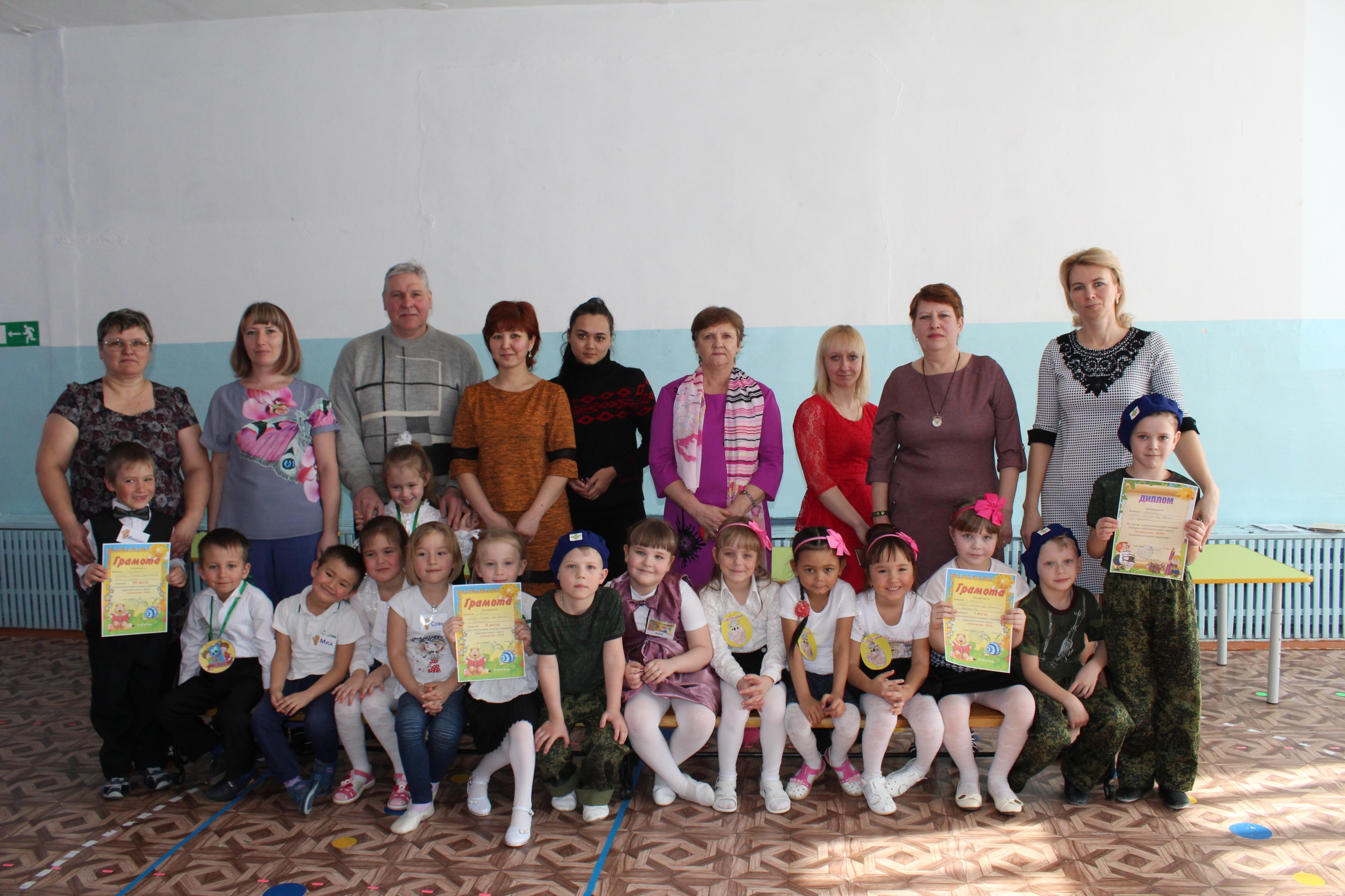 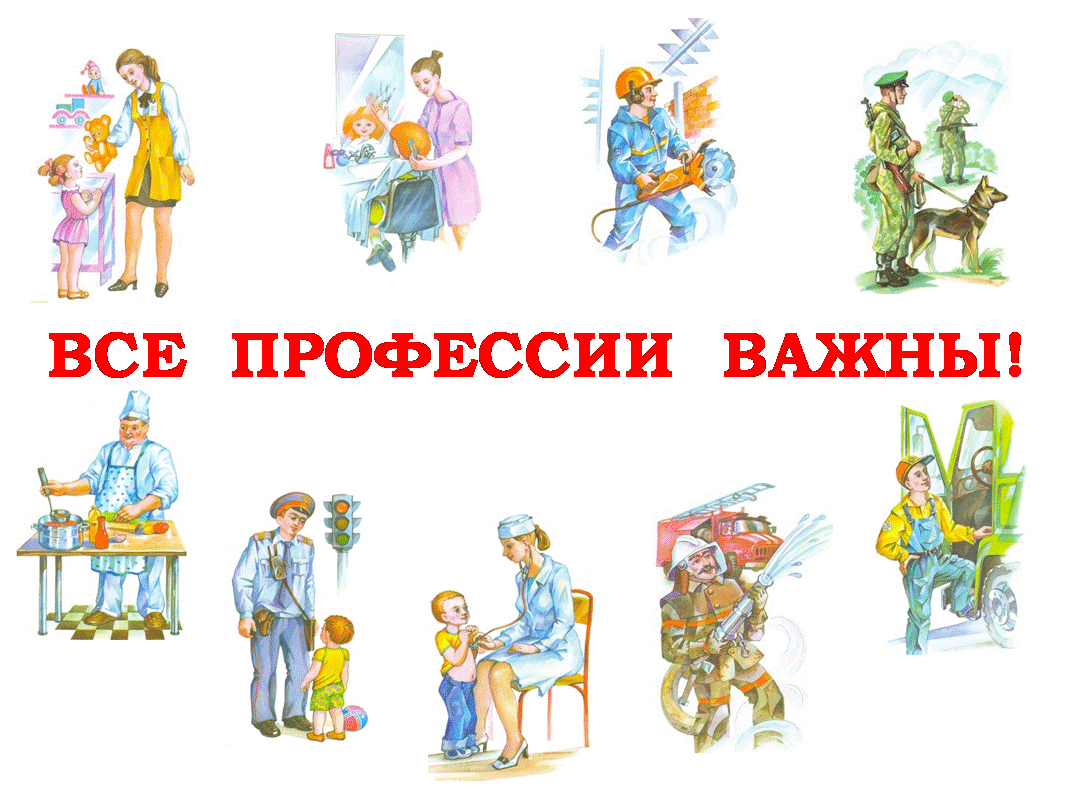